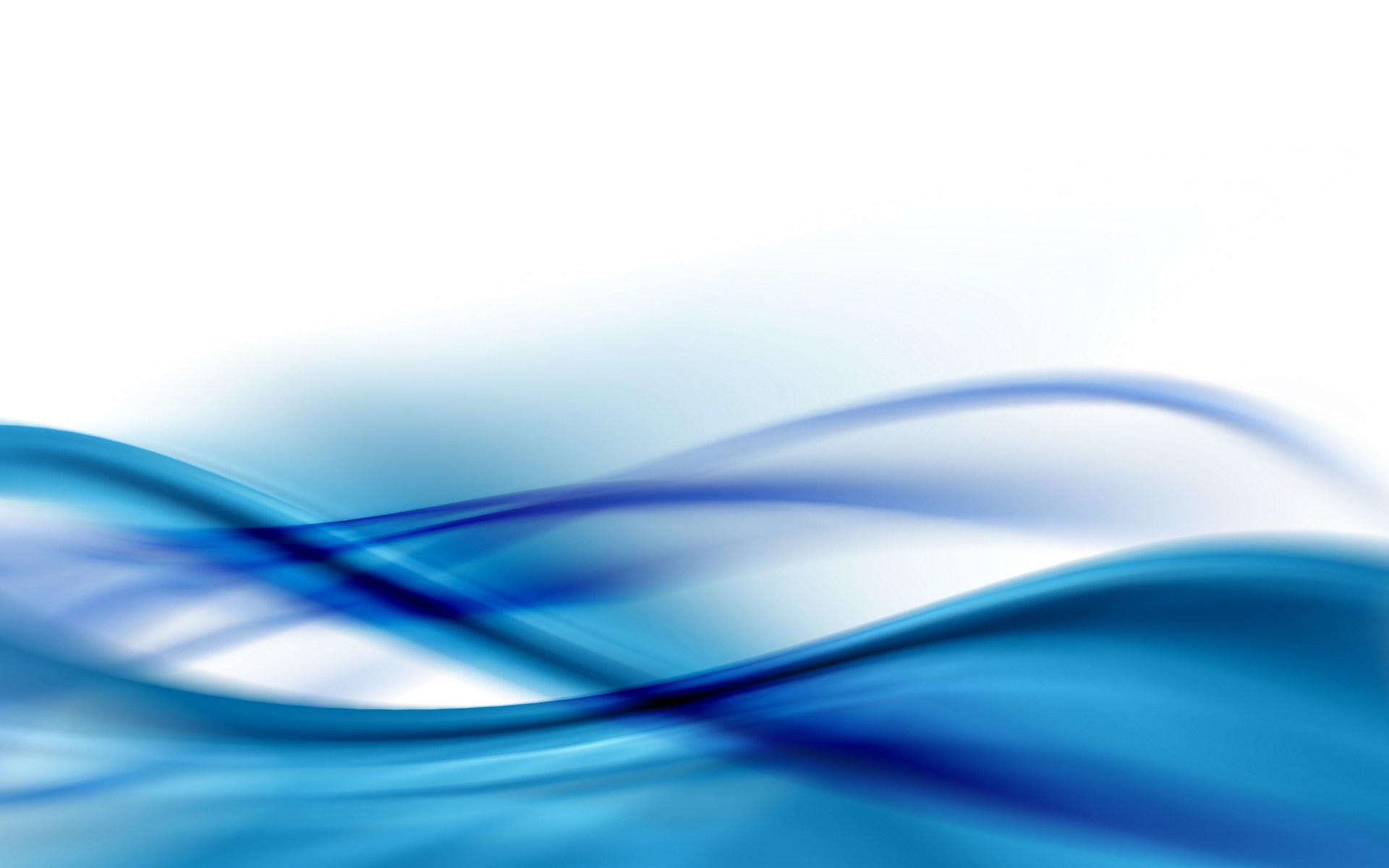 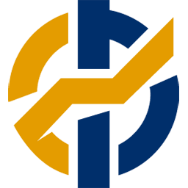 ПРЕЗЕНТАЦИЯФОНДА РАЗВИТИЯ ПРОМЫШЛЕННОСТИ САНКТ-ПЕТЕРБУРГА
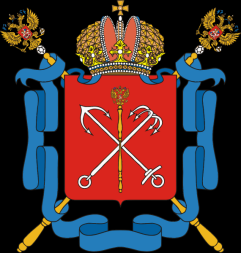 1
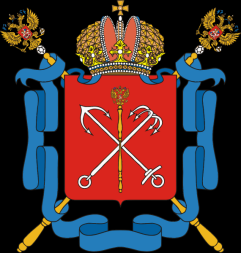 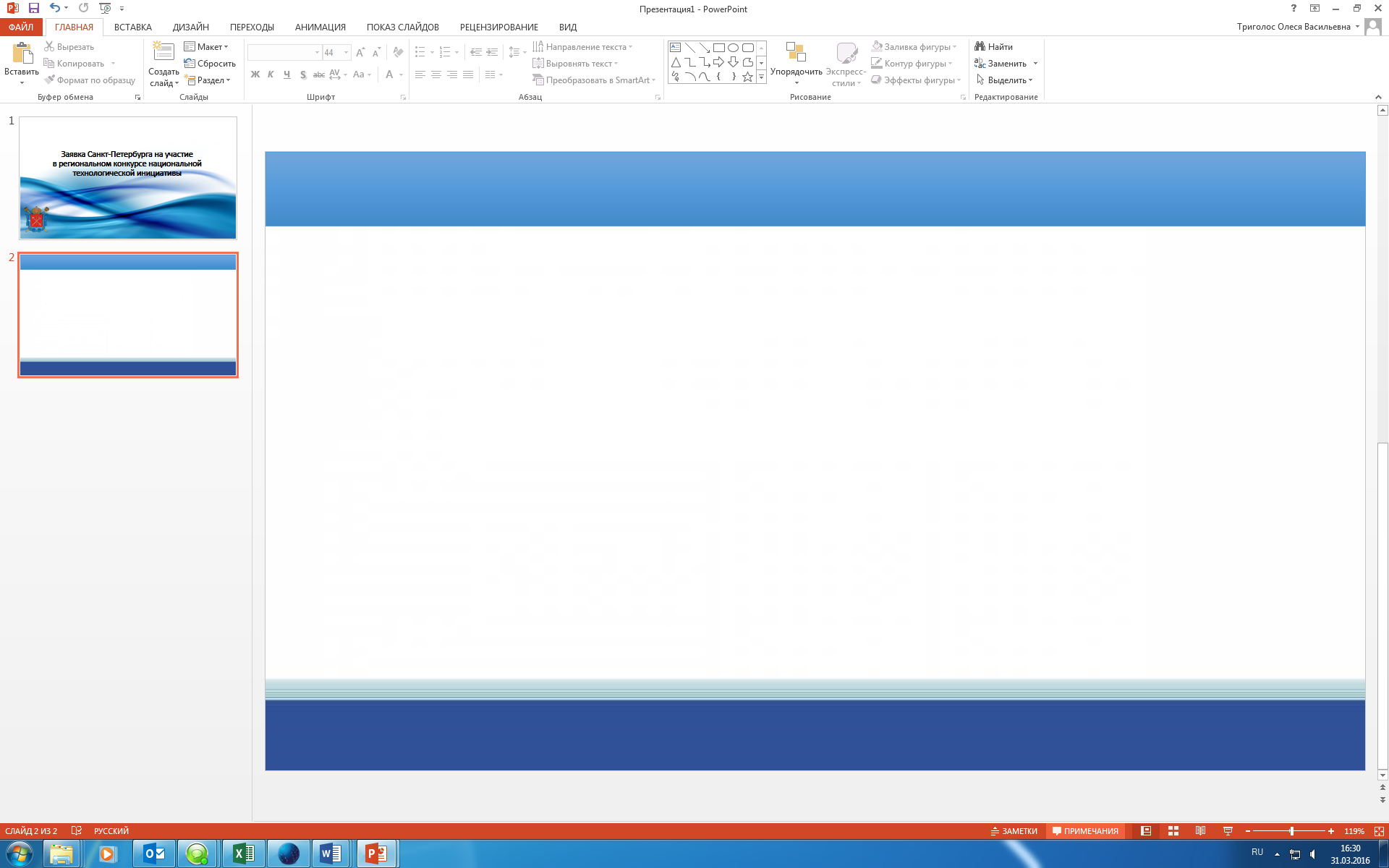 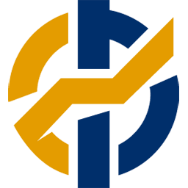 Фонд развития промышленности Санкт-Петербурга
2
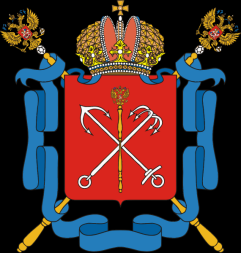 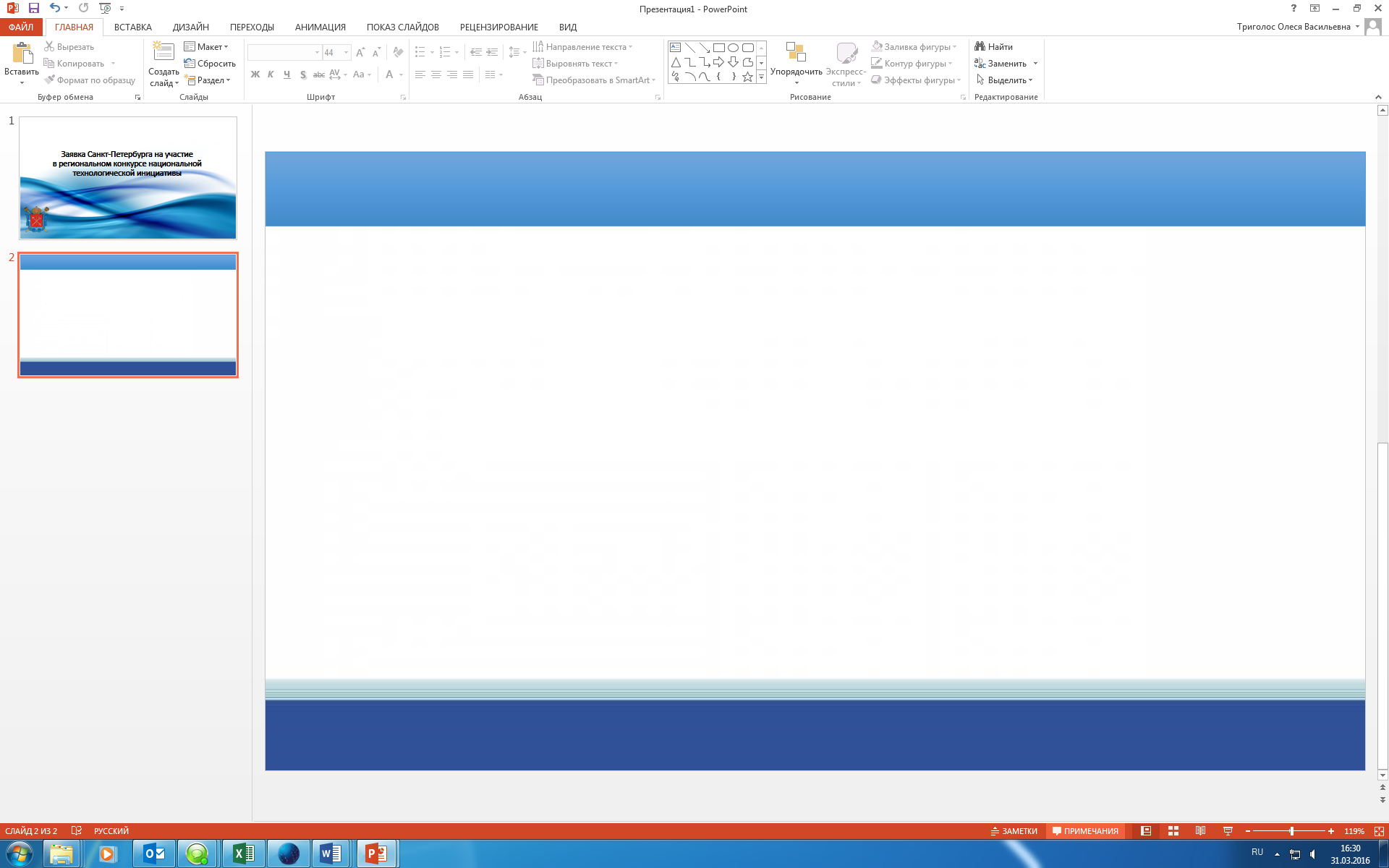 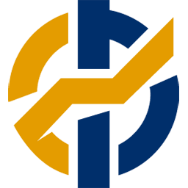 Задачи
Фонд развития промышленности Санкт-Петербурга
3
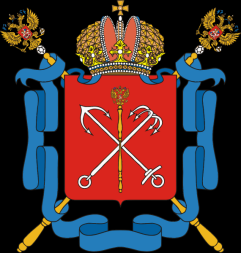 Попечительский совет
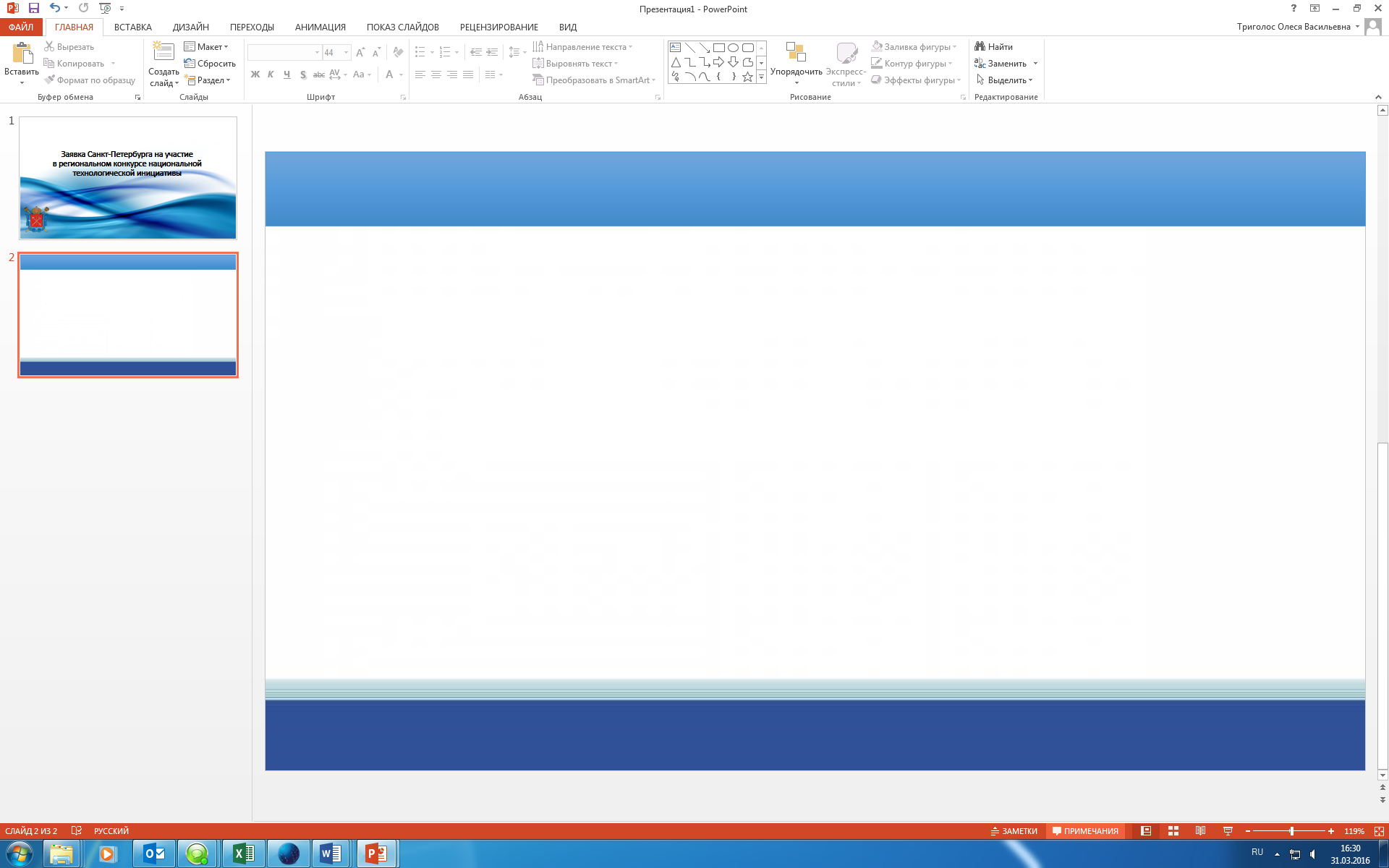 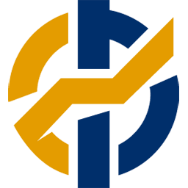 Коллегиальные органы управления Фонда
Фонд развития промышленности Санкт-Петербурга
4
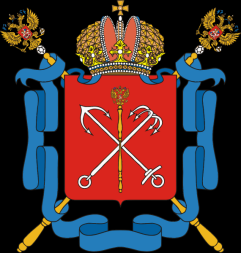 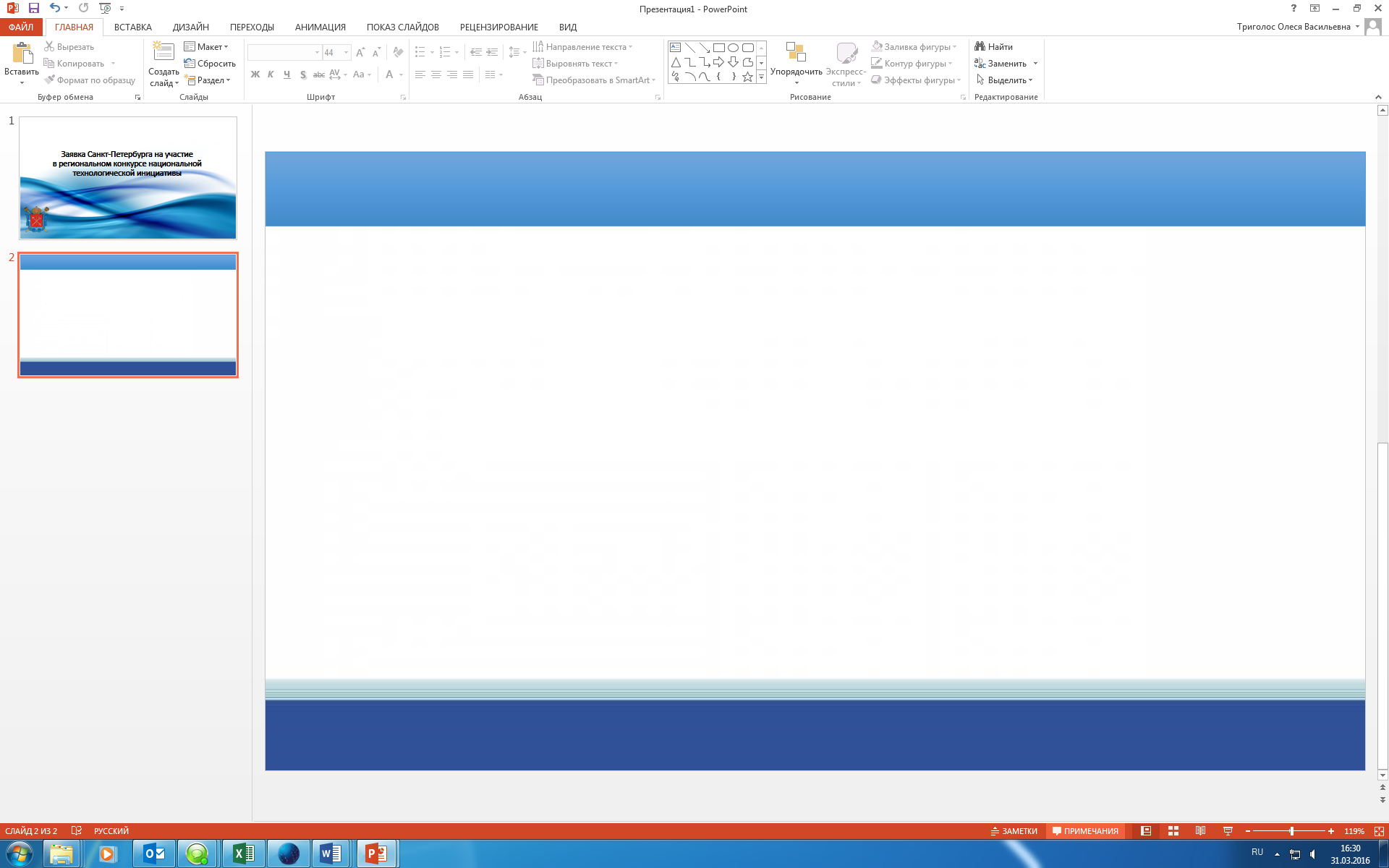 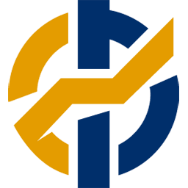 Фонд развития промышленности Санкт-Петербурга
МОВЧАН СЕРГЕЙ НИКОЛАЕВИЧ 
вице-губернатор Санкт-Петербурга
5
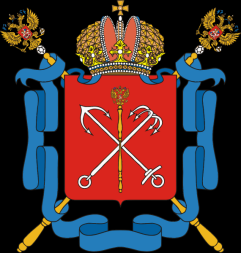 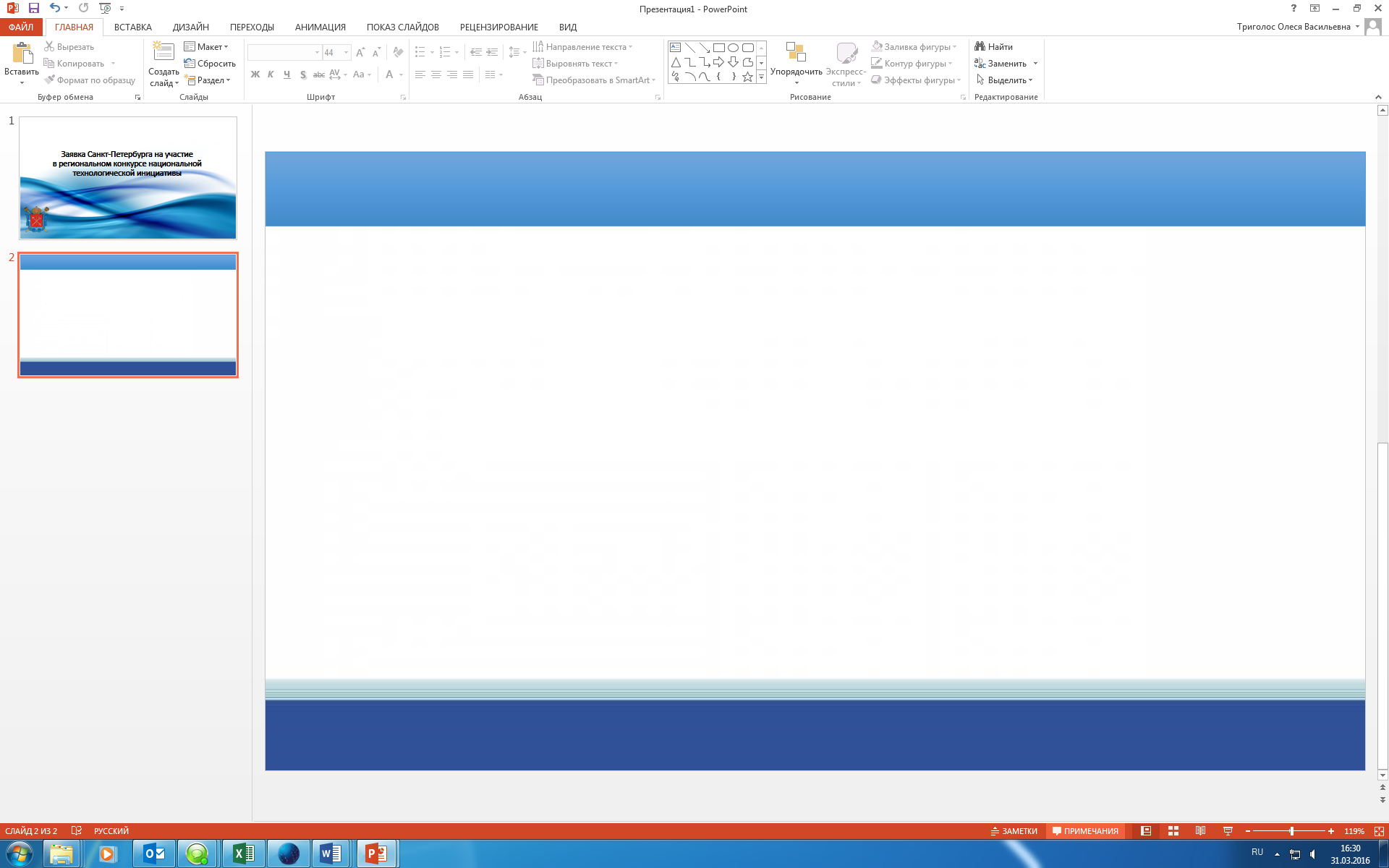 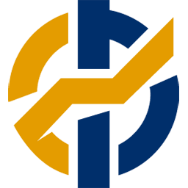 Фонд развития промышленности Санкт-Петербурга
МИНЕНКО 
ВИКТОР АЛЕКСАНДРОВИЧ  
главный федеральный инспектор в Санкт-Петербурге
МАКАРОВ 
ВЯЧЕСЛАВ СЕРАФИМОВИЧ
 председатель Законодательного Собрания Санкт-Петербурга
АБРОСИМОВ 
АЛЕКСАНДР ВАСИЛЬЕВИЧ  
уполномоченный по защите прав предпринимателей в Санкт-Петербурге
6
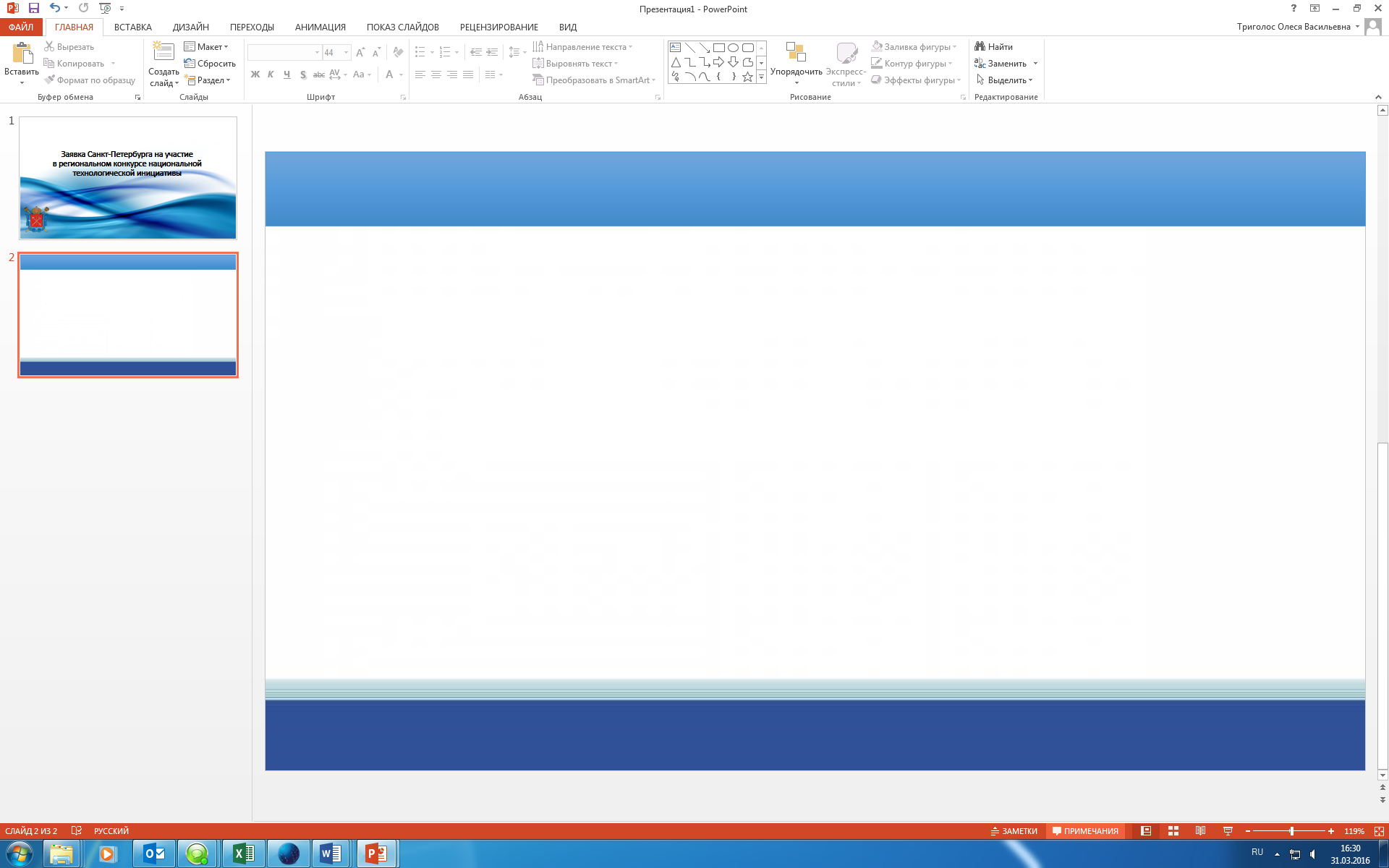 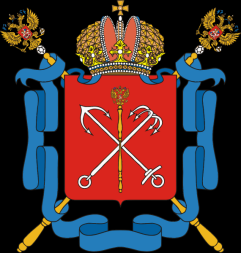 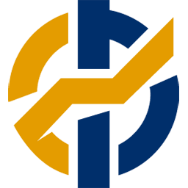 Фонд развития промышленности Санкт-Петербурга
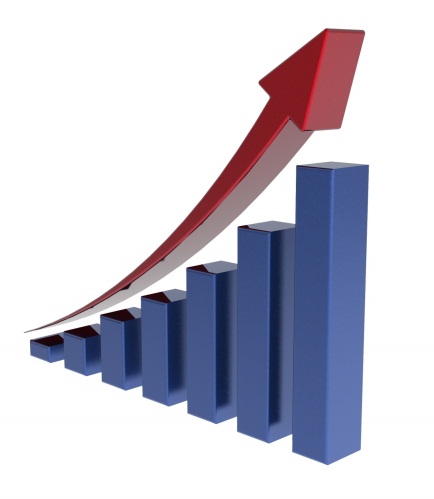 7
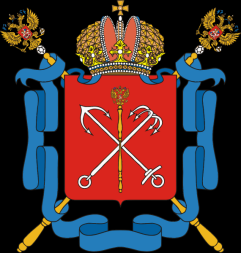 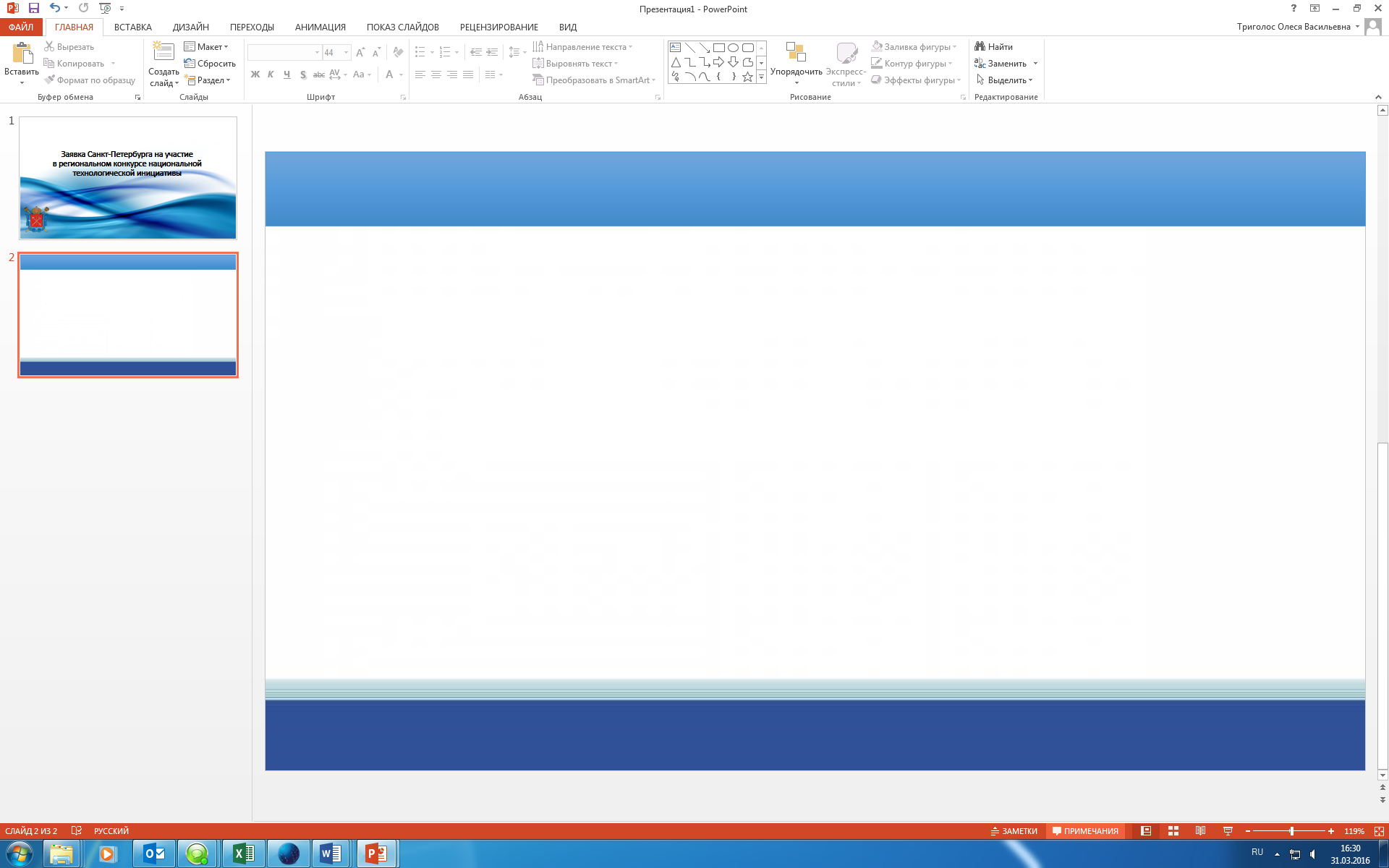 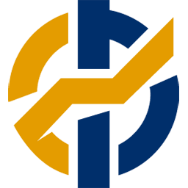 Фонд развития промышленности Санкт-Петербурга
8
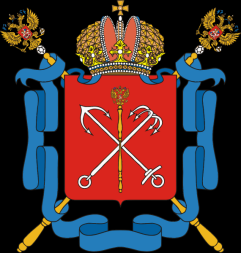 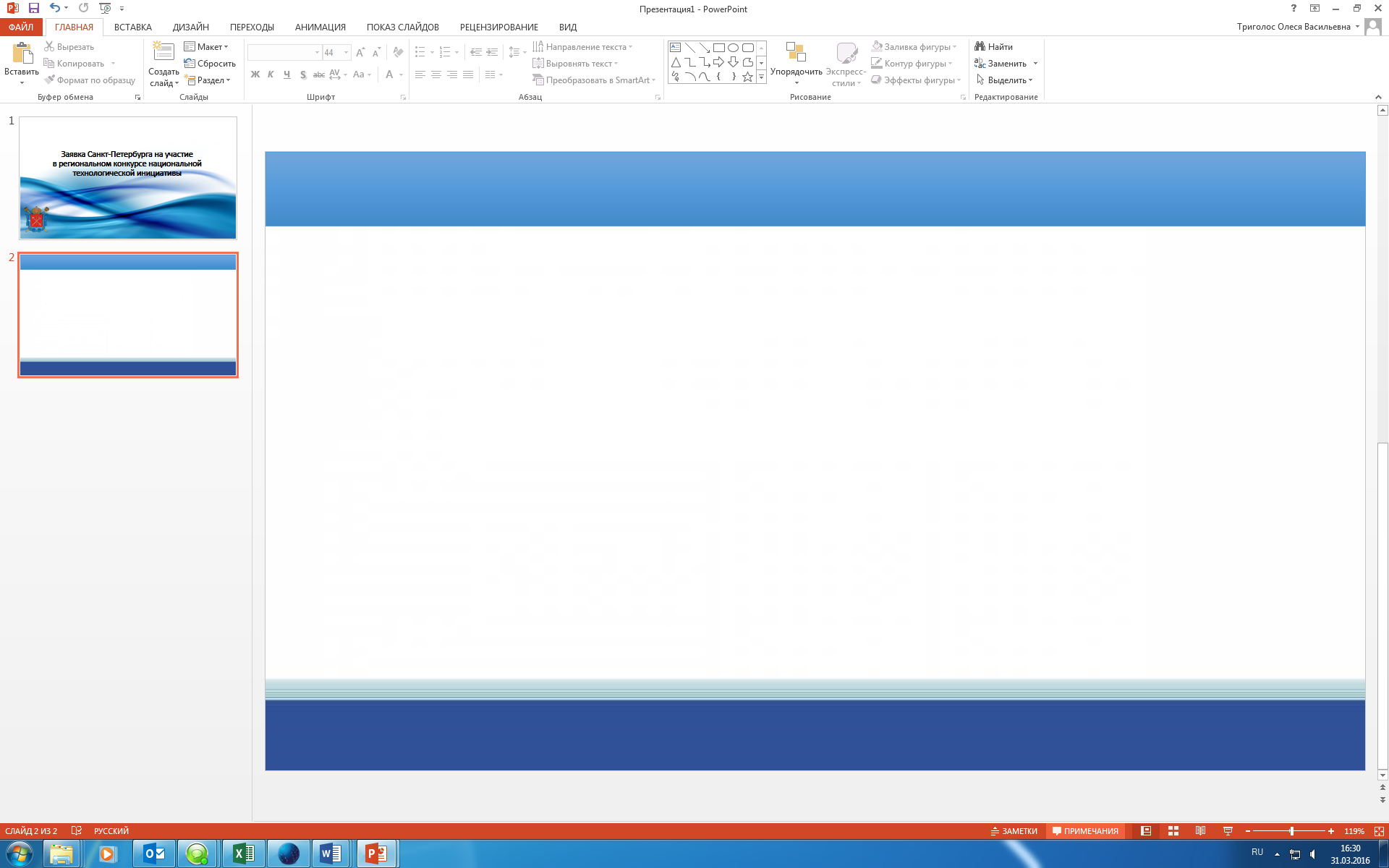 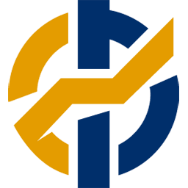 Фонд развития промышленности Санкт-Петербурга
сумма займа – от 50 до 100 млн. рублей;
общий бюджет проекта - от 100 млн. рублей;
целевой объем продаж новой продукции - не менее 50% от суммы займа в год, начиная со 2 года серийного производства;
наличие обязательств по софинансированию проекта со стороны Заявителя, частных инвесторов, не находящихся в офшорных юрисдикциях, или за счет банковских кредитов в объеме не менее 50% общего бюджета проекта;
наличие ликвидного залога на сумме не менее суммы займа и процентов за его использование.
9
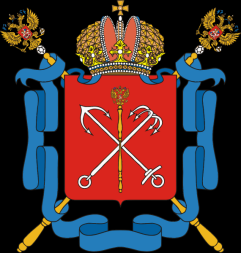 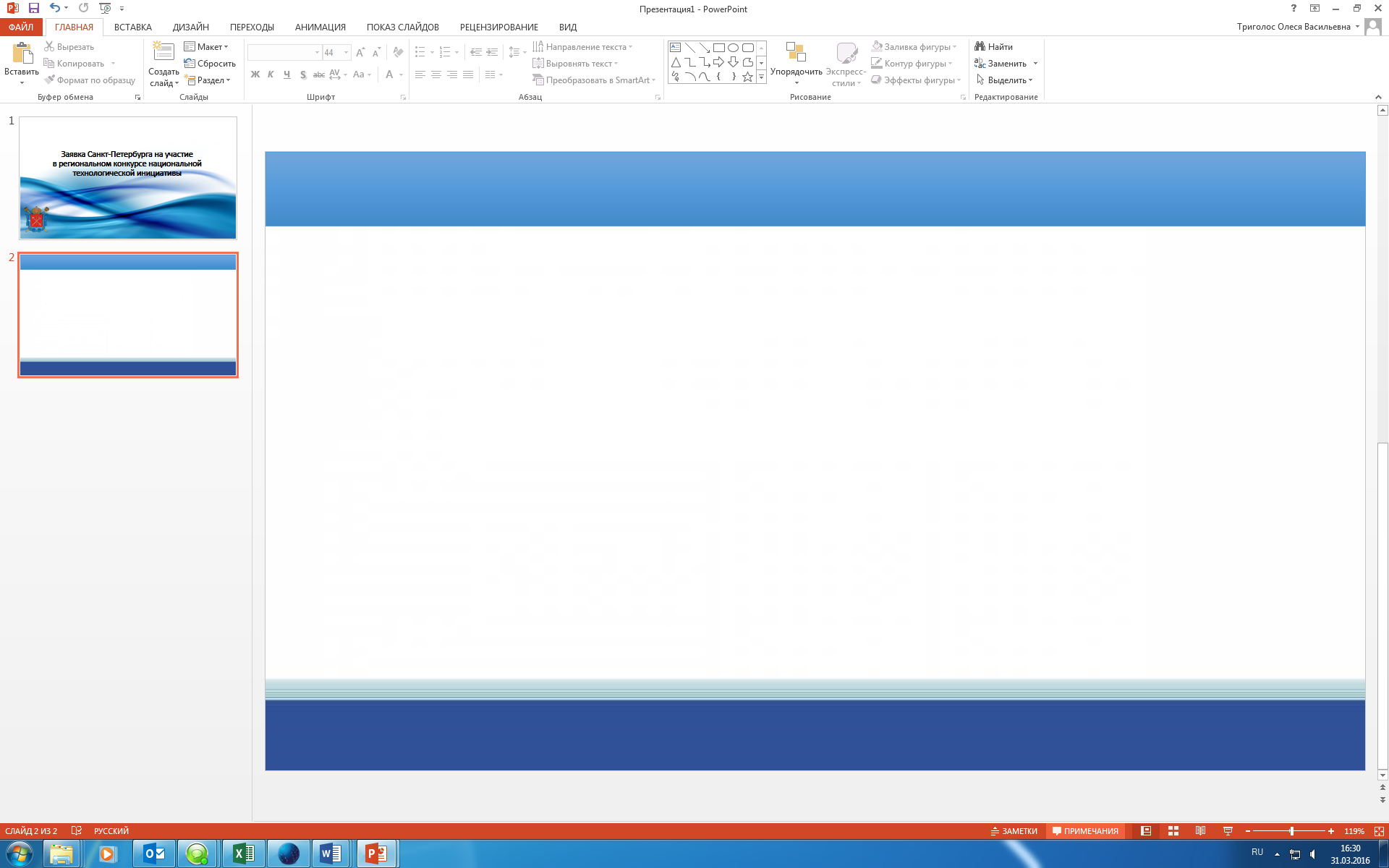 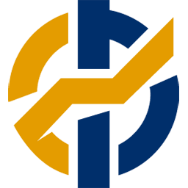 Фонд развития промышленности Санкт-Петербурга
10
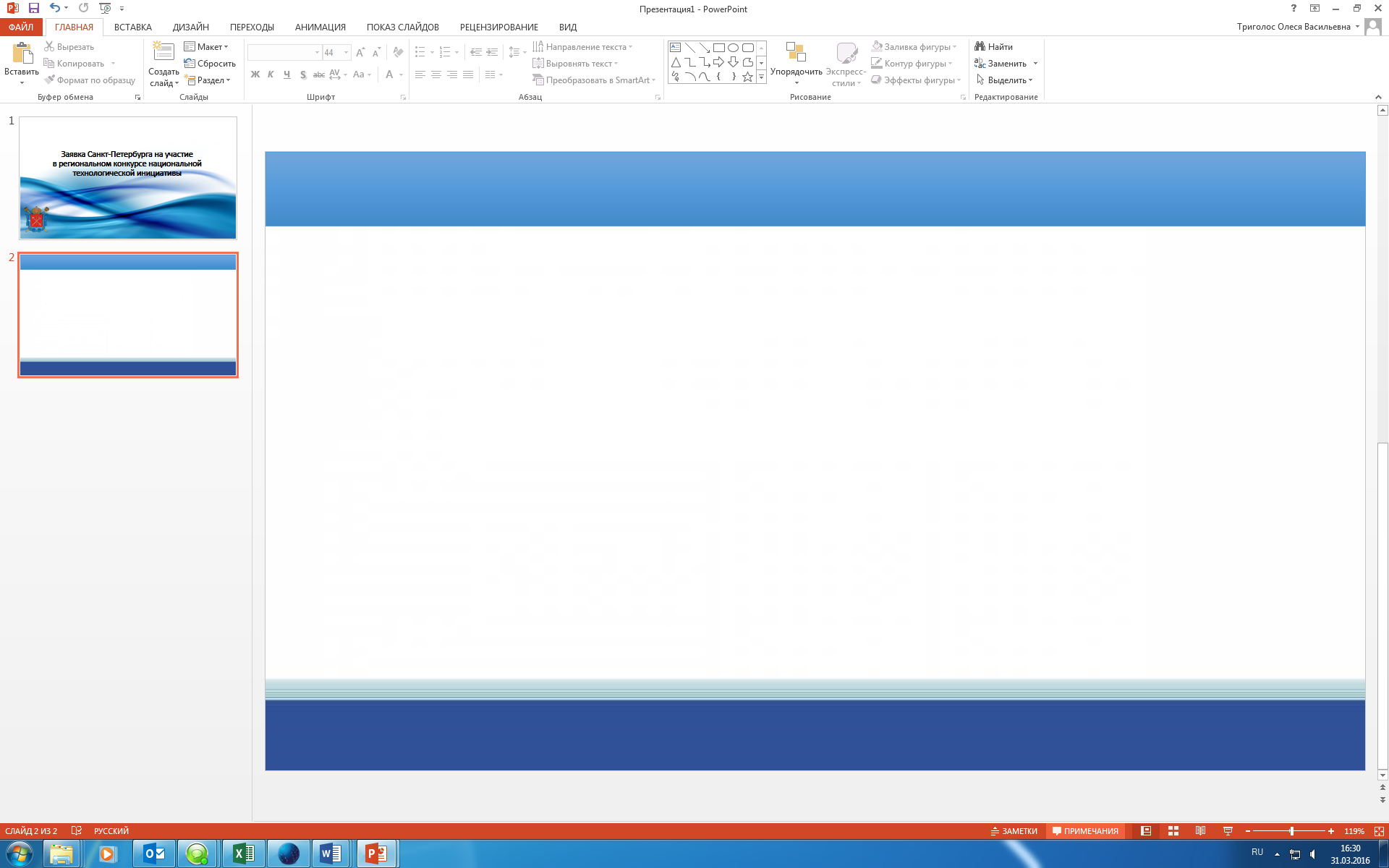 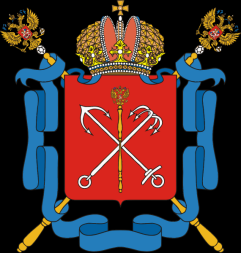 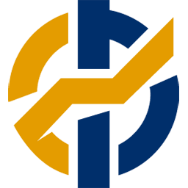 Фонд развития промышленности Санкт-Петербурга
11
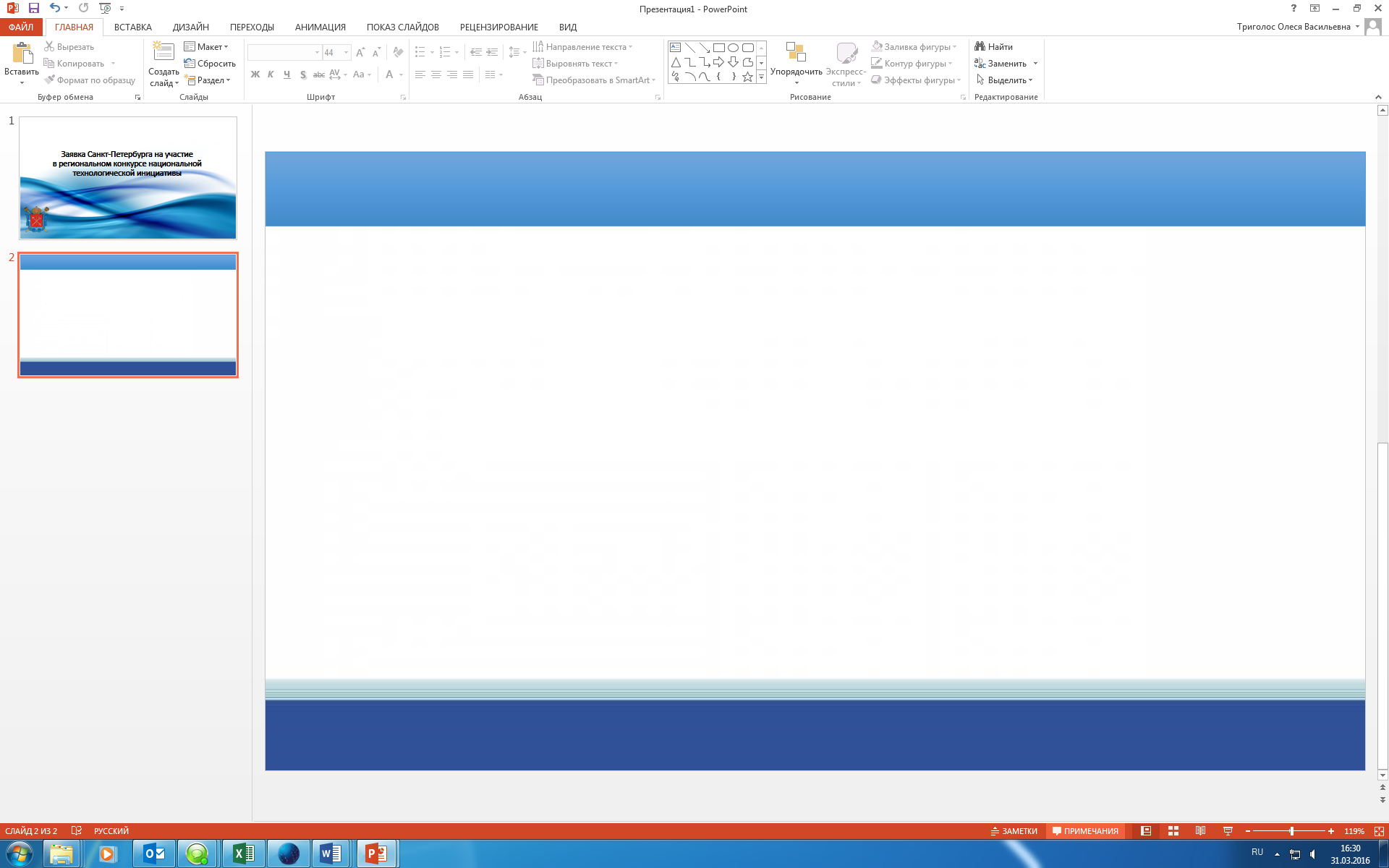 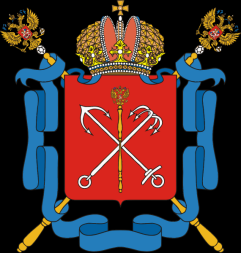 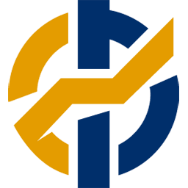 Фонд развития промышленности Санкт-Петербурга
12
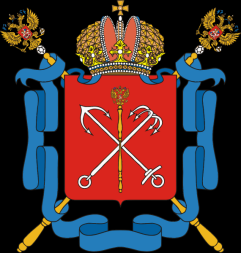 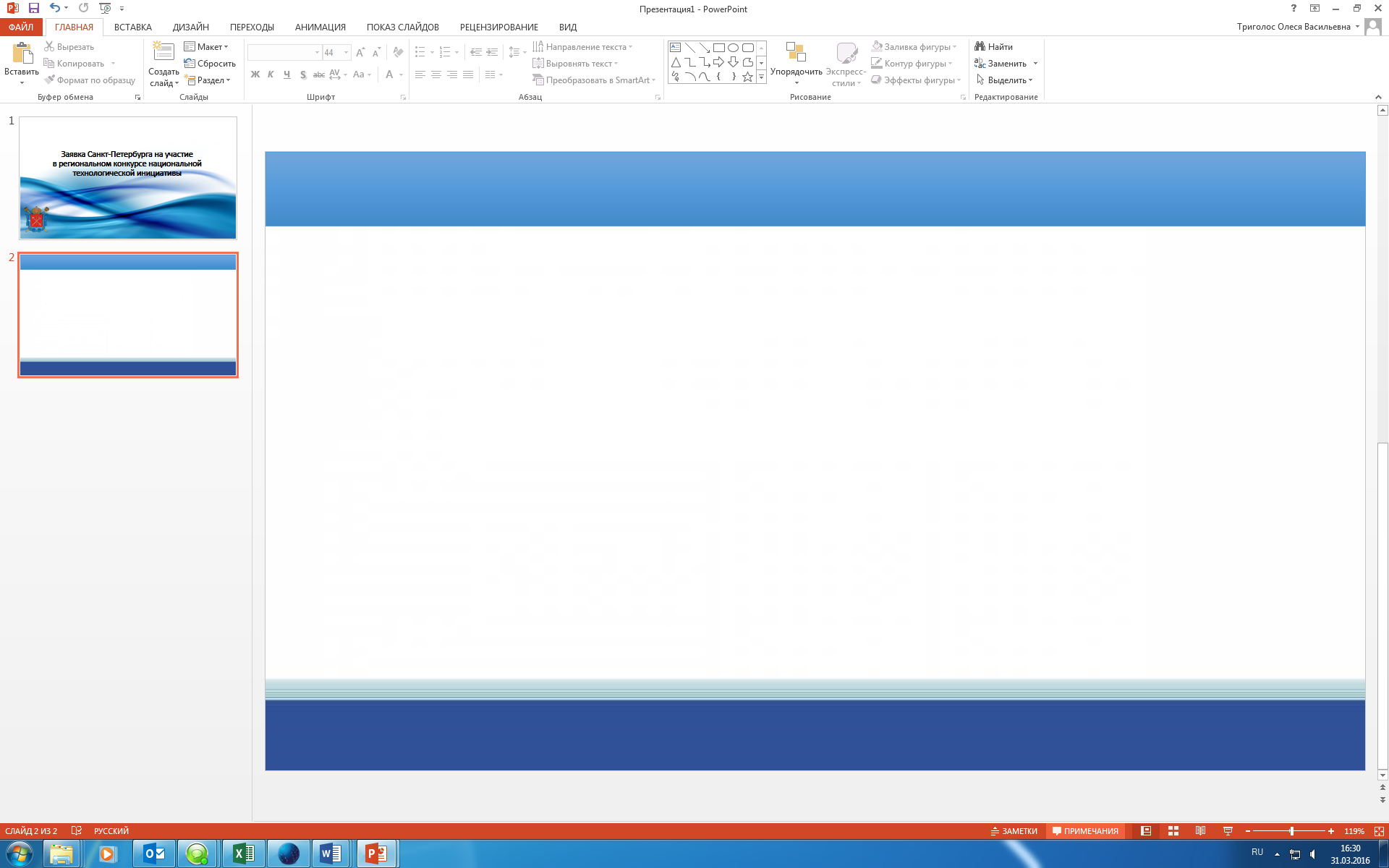 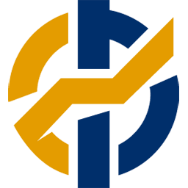 Экспертиза проектов организаций, финансирование проектов, которых предполагается за счет средств Фонда
Фонд развития промышленности Санкт-Петербурга
Александров Владимир Леонидович — президент Российского научно-технического общества судостроителей имени академика А. Н. Крылова.
Бодрунов Сергей Дмитриевич — директор Института нового индустриального развития им. С. Ю. Витте.
Вайсберг Леонид Абрамович — председатель Совета директоров - научный руководитель ЗАО «НПК «Механобр-Техника».
Васильев Владимир Николаевич — председатель Совета ректоров ВУЗов Санкт-Петербурга.
Гатчин Юрий Арменакович — депутат Законодательного Собрания Санкт-Петербурга пятого созыва.
Гуров Александр Васильевич — руководитель Представительства Государственной корпорации «Ростехнологии» в Санкт-Петербурге.
Катенев Владимир Иванович — президент Санкт-Петербургской Торгово-промышленной палаты.
Максимцев Игорь Анатольевич — ректор Санкт-Петербургского государственного экономического университета.
Окрепилов Владимир Валентинович — генеральный директор Федерального бюджетного учреждения «Государственный региональный центр стандартизации, метрологии и испытаний в г. Санкт-Петербурге и Ленинградской области».
Радченко Валерий Анатольевич — президент Ассоциации промышленных предприятий Санкт-Петербурга.
Романов Виктор Егорович — президент Санкт-Петербургского государственного университета промышленных технологий и дизайна.
Рудской Андрей Иванович — ректор Санкт-Петербургского политехнического университета Петра Великого.
Скачков Михаил Михайлович — генеральный директор Санкт-Петербургской ассоциации предприятия радиоэлектроники, приборостроения, средств связи и инфотелекоммуникаций.
Турчак Анатолий Александрович — президент Союза промышленников и предпринимателей Санкт-Петербурга.
Ходырев Владимир Яковлевич — президент Некоммерческого партнерства «Транспортный союз Северо-Запада».
Чагин Дмитрий Алексеевич — директор Некоммерческого партнерства «Медико-фармацевтические проекты. XXI век».
13
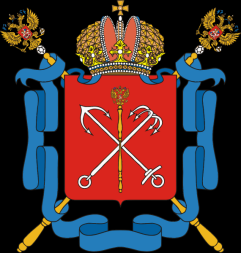 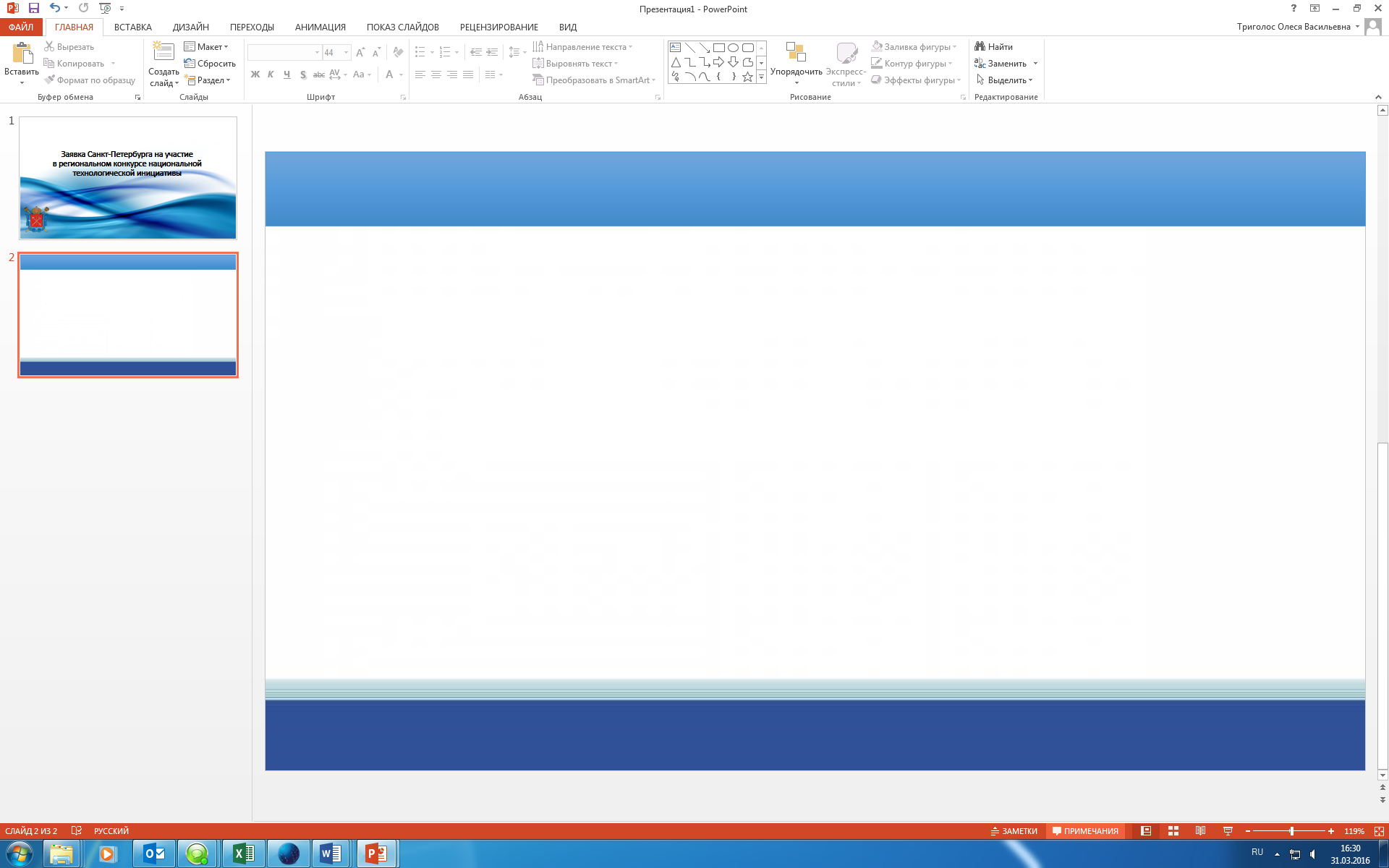 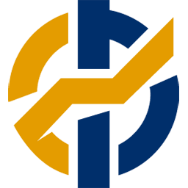 Фонд развития промышленности Санкт-Петербурга
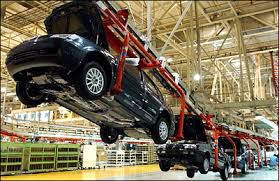 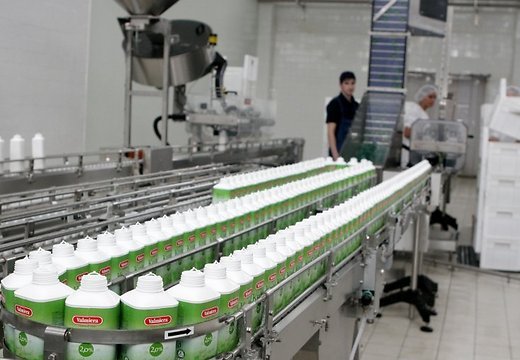 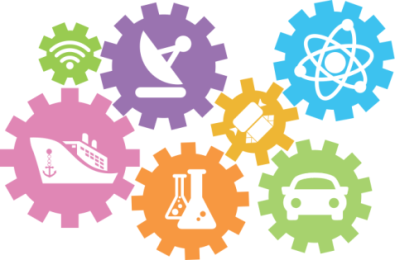 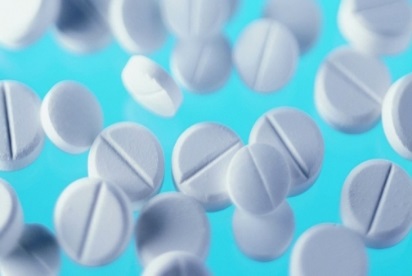 14
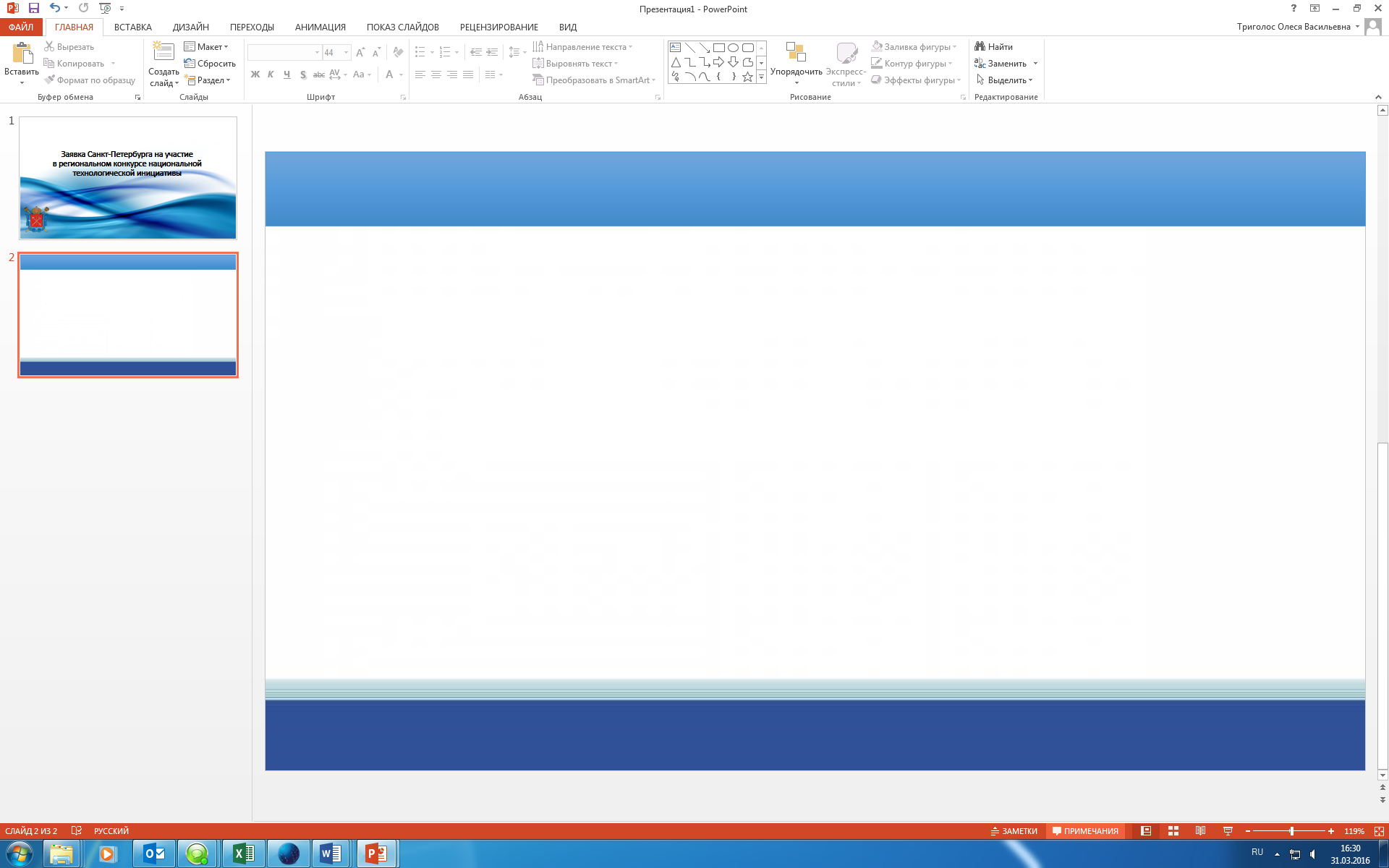 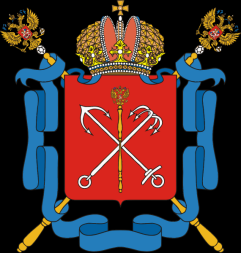 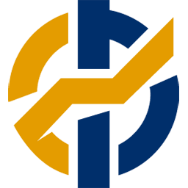 Фонд развития промышленности Санкт-Петербурга
15